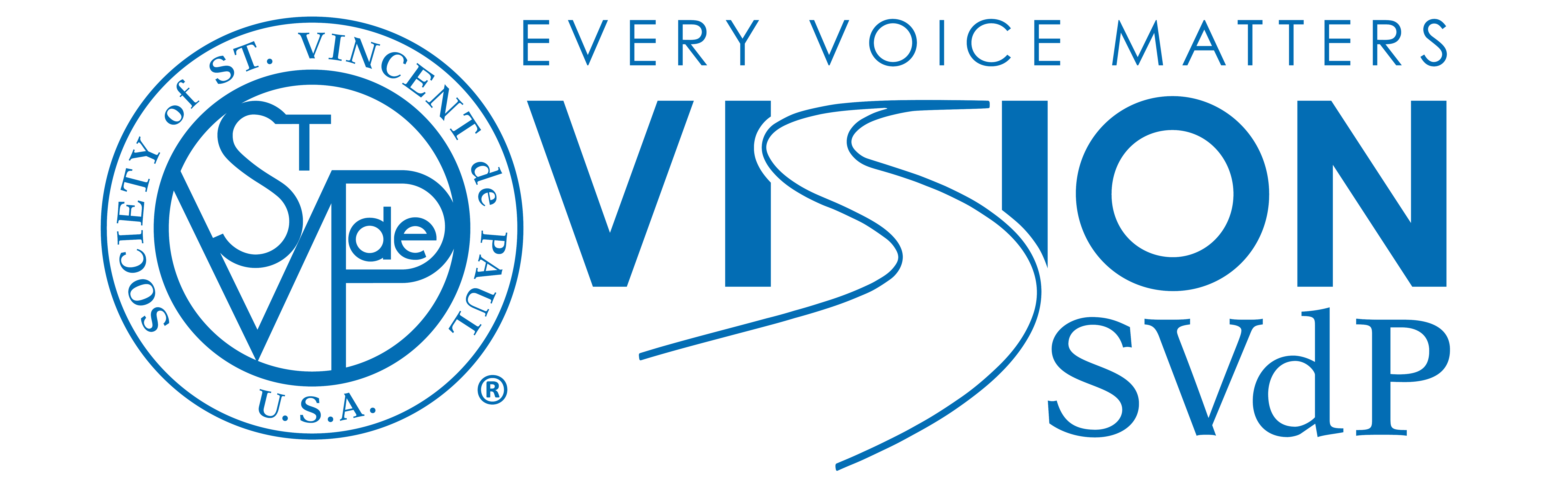 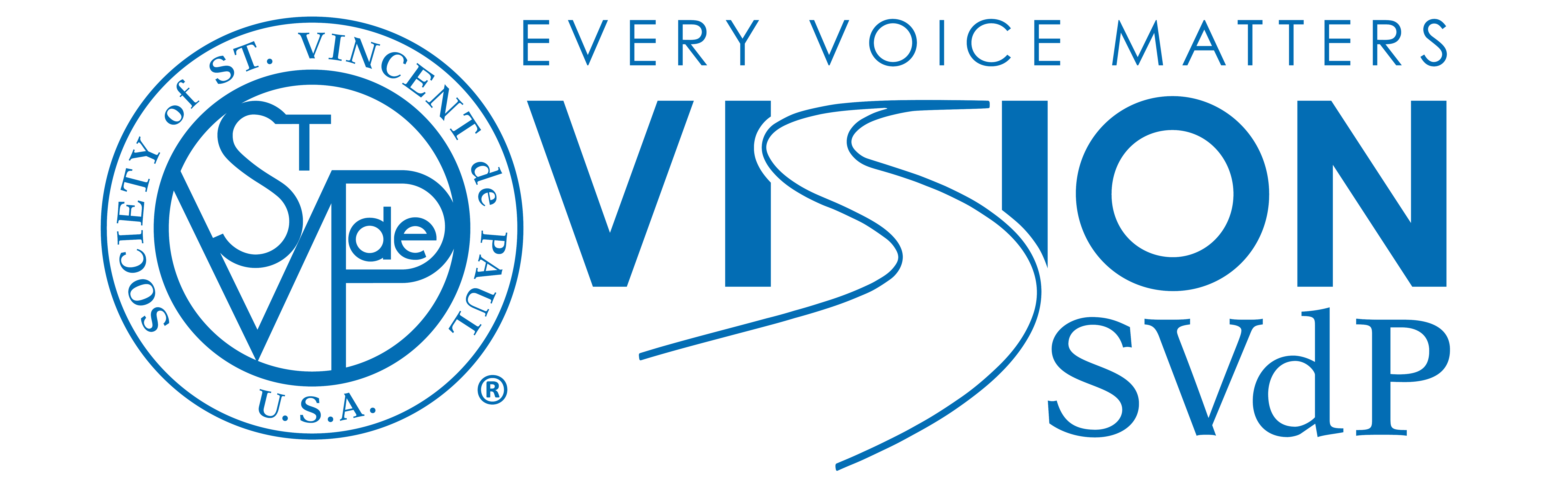 Watch Archbishop Andrew Bellisario’s Welcome Video
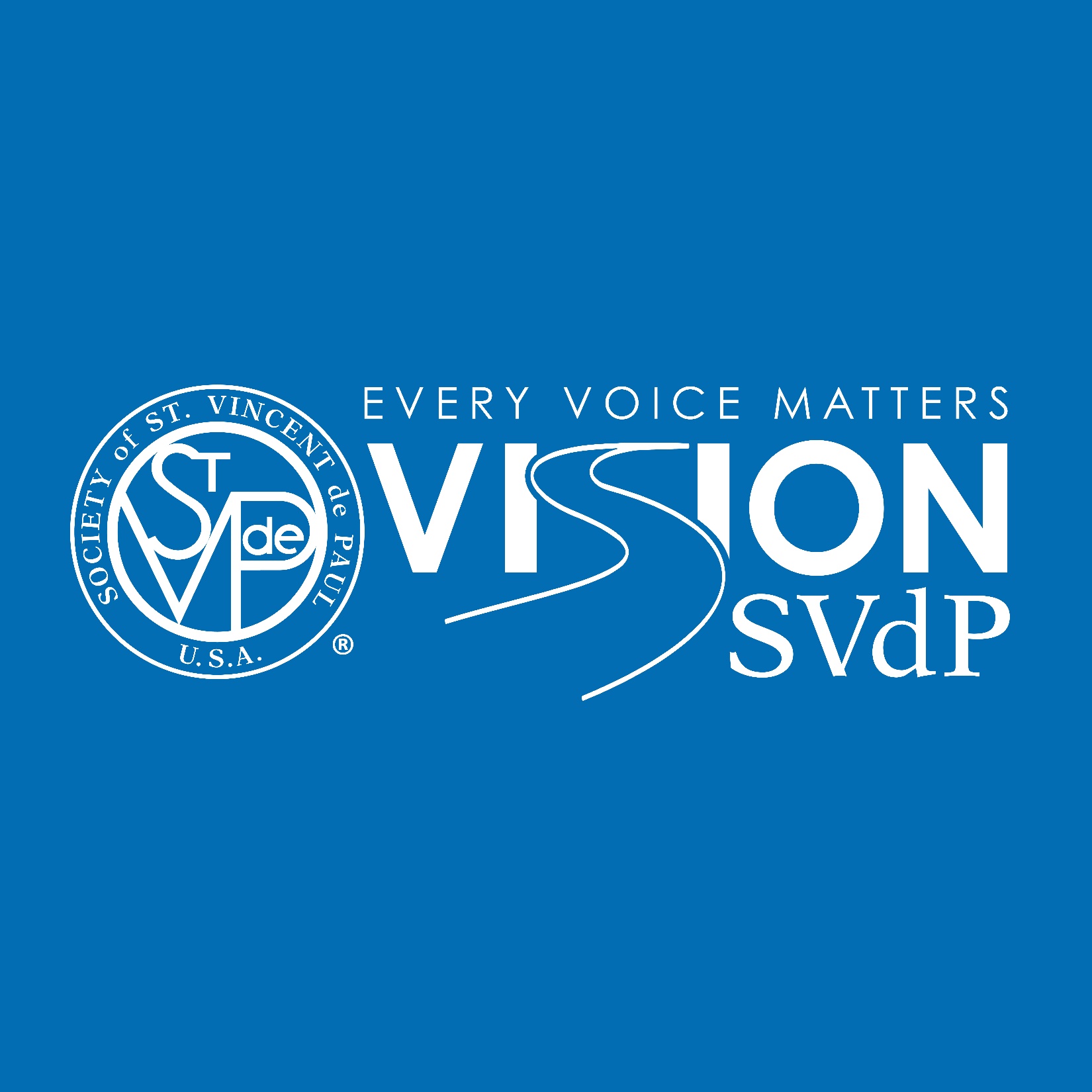 “Charity must never look to the past, but always to the future, because the number of its past works is still very small and the present and future miseries that it must alleviate are infinite.”
– Frédéric Ozanam
“Let us not be discouraged, let us be better.”
– Frédéric Ozanam
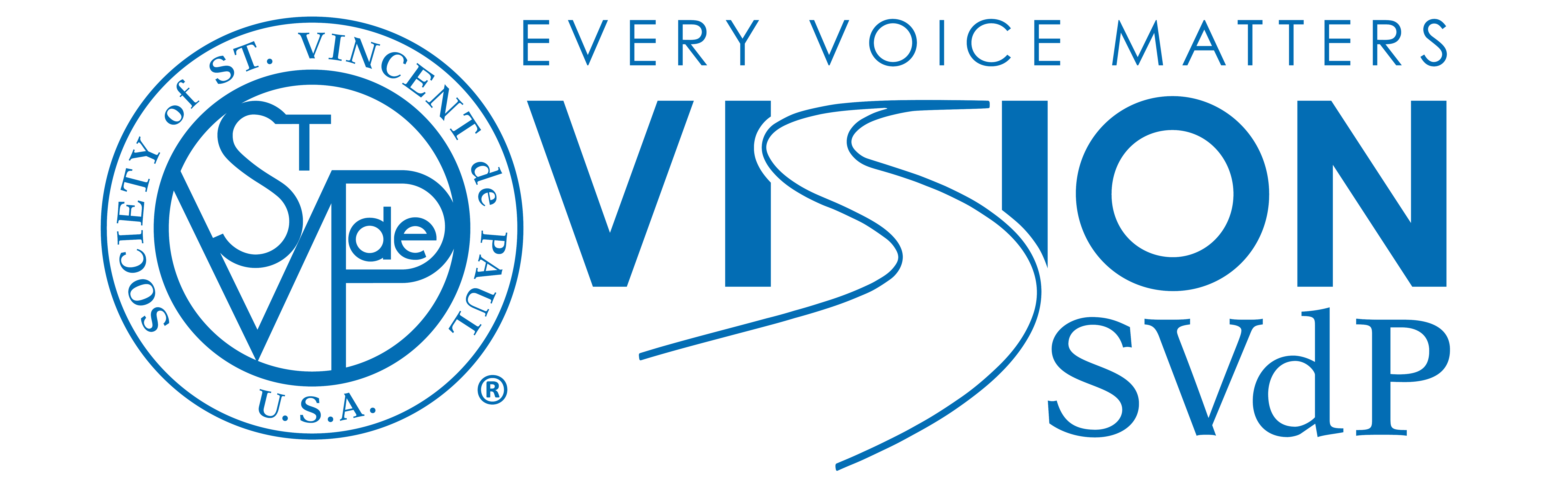 Context

Rule of the Society of St. Vincent de Paul1.6 Adaptation to a Changing World

Faithful to the spirit of its founders, the Society constantly strives for renewal, adapting to changing world conditions. It seeks to be ever aware of the changes that occur in human society and the new types of poverty that may be identified or anticipated. It gives priority to the poorest of the poor and to those who are most rejected by society.
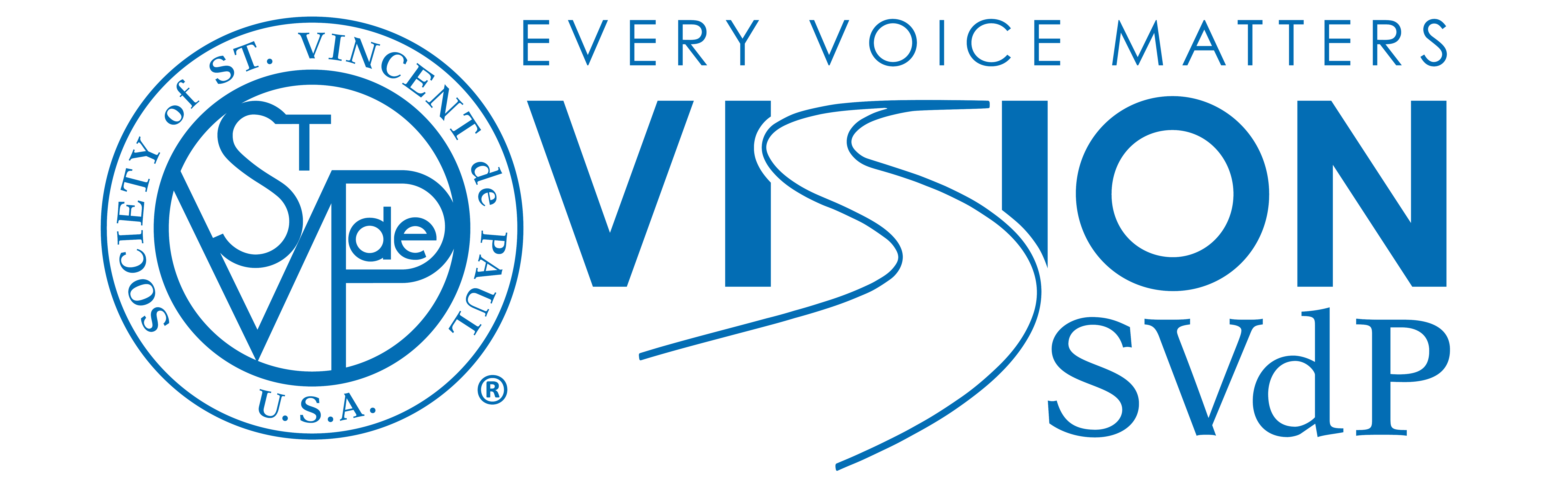 Context

Covid and the Post-Covid World. The Society in the United States lost 20% of our membership during Covid. 
The Aging of the Society. The average age of Vincentians is climbing. Where will that leave us in 20 years?
The Great Dechurching. Increased secularization and the rise of the Nones is leaving fewer laborers in the Vineyard.
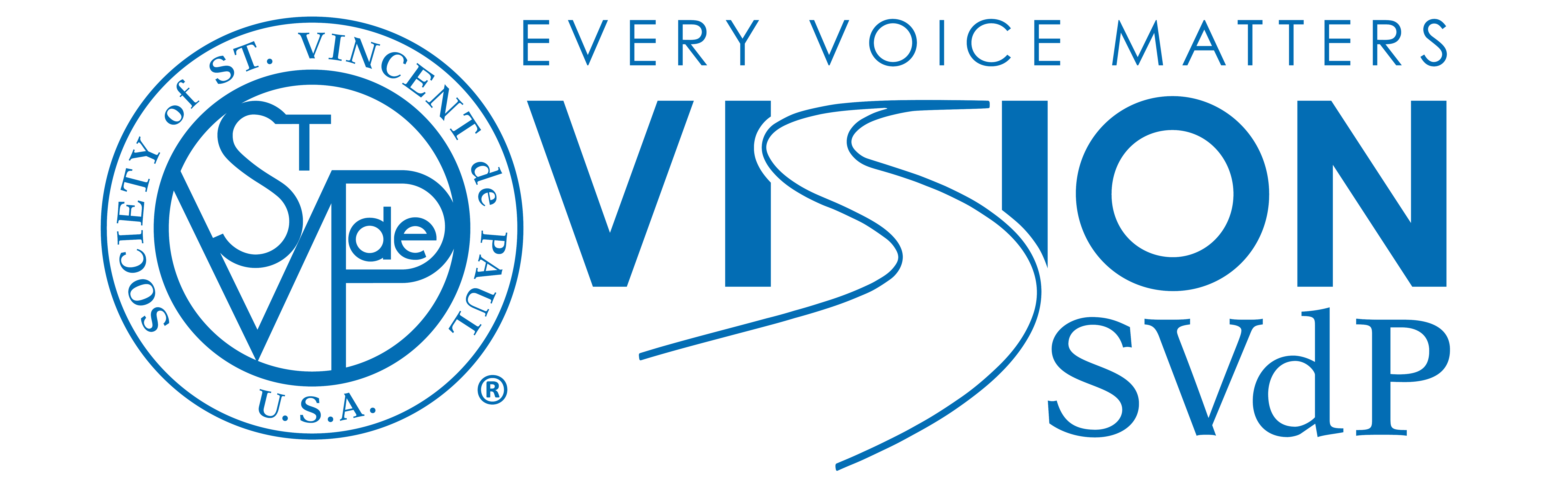 Context

Church Closings and Consolidation. The crisis of the American parish continues. When the Church sneezes, the Society catches a cold. 
The Changing Economy. The economy has changed, especially in terms of housing and food.
Political Polarization. The meanings of "charity" and "justice" are increasingly being challenged/rewritten.
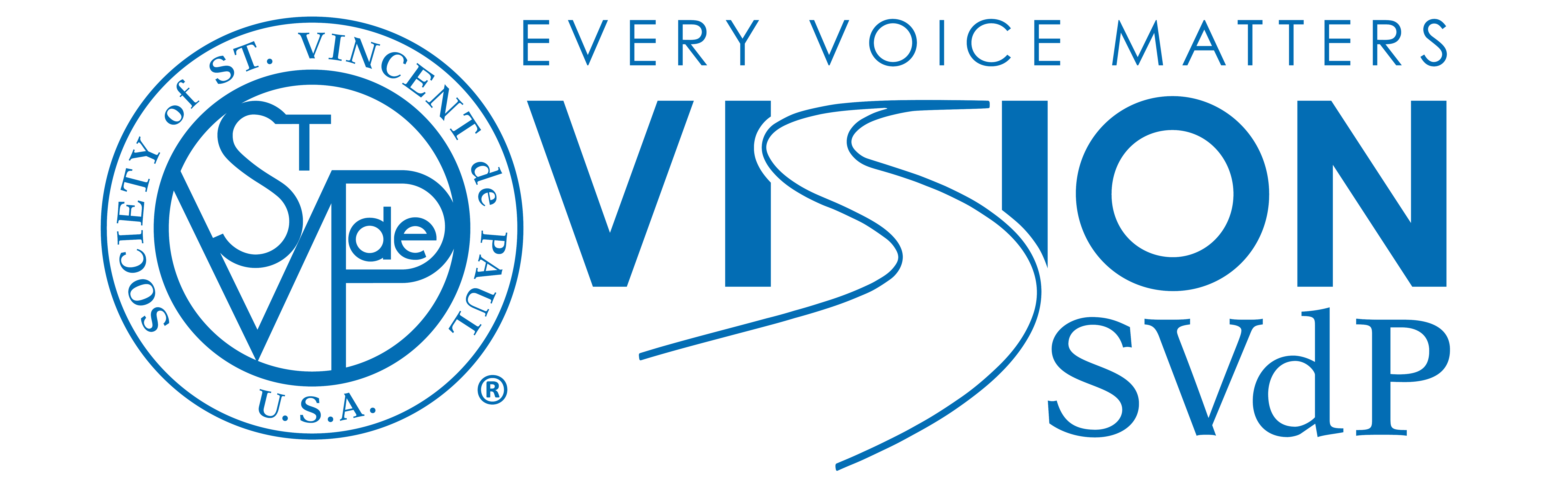 VisionSVdP

What VisionSVdP Is NOT

"It’s not a program, it’s not a strategic plan process, it’s not a reorganization, it’s not a fundraising campaign, it’s not a make-work effort for already burdened Vincentians trying to serve people in need." 
– John Berry, National President
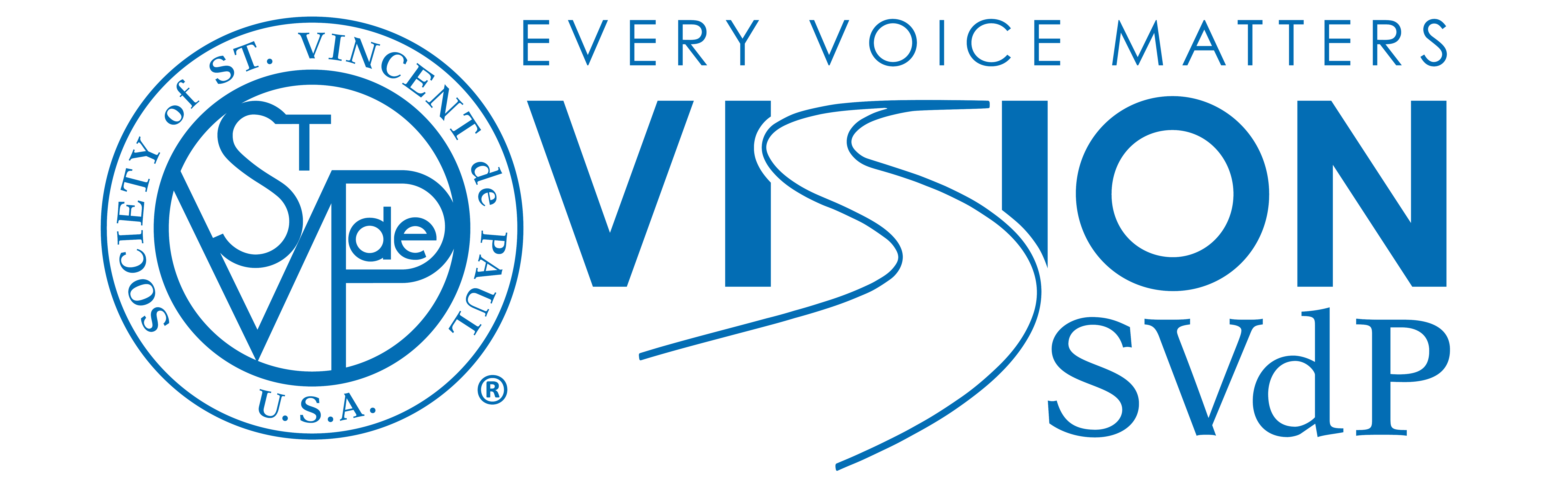 VisionSVdP

What VisionSVdP IS

"A … conversation about the Society of St. Vincent de Paul. What’s good about it? What’s not so good about it? What are we doing right? What might we be doing better? What are we doing that we don’t need to be? What aren’t we doing that we should be doing? What’s enriching your spiritual life as a Vincentian? What’s stressing your spiritual life as a Vincentian? Why are we getting older and greyer even though we are trying to bring young people into our membership? Why can’t we move the needle on increasing diversity despite years of trying? Why are we still using pen and paper to complete casework forms when our grandkids are using tablets to do their homework in first grade?"  
– John Berry, National President
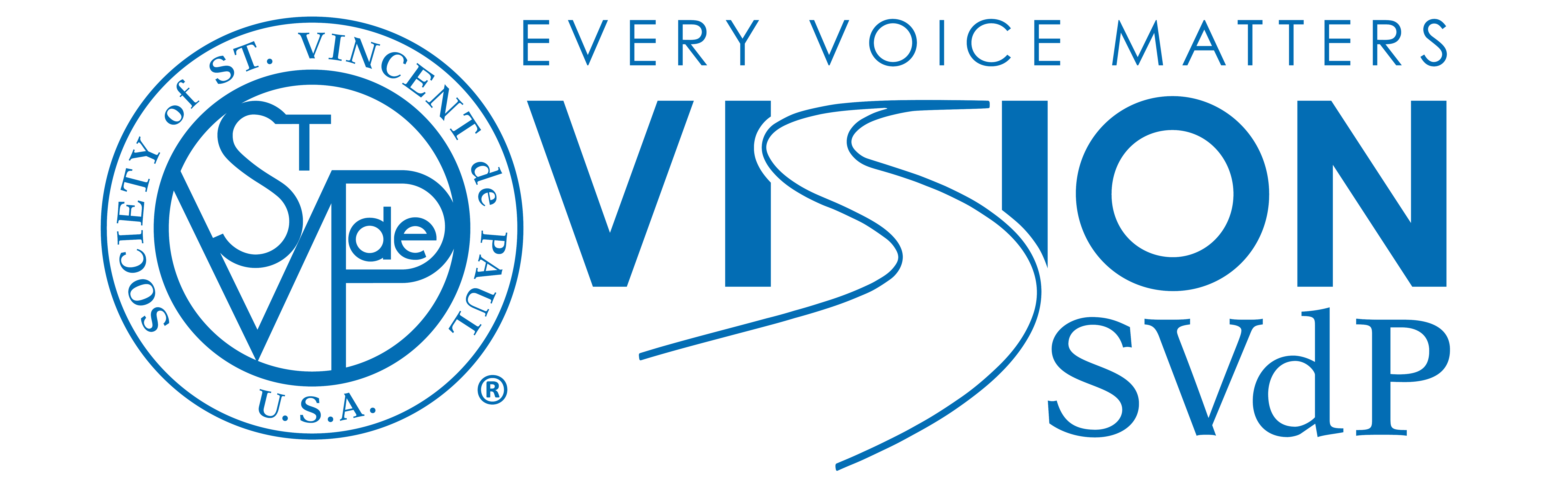 VisionSVdP

How Will We “Do" VisionSVdP?

"We’re going to do it by talking, listening, respecting every person’s views, and then planning how we move forward. We are going to talk for a long time. We are going to talk for at least a year at every level in the Society — because EVERY VOICE MATTERS."
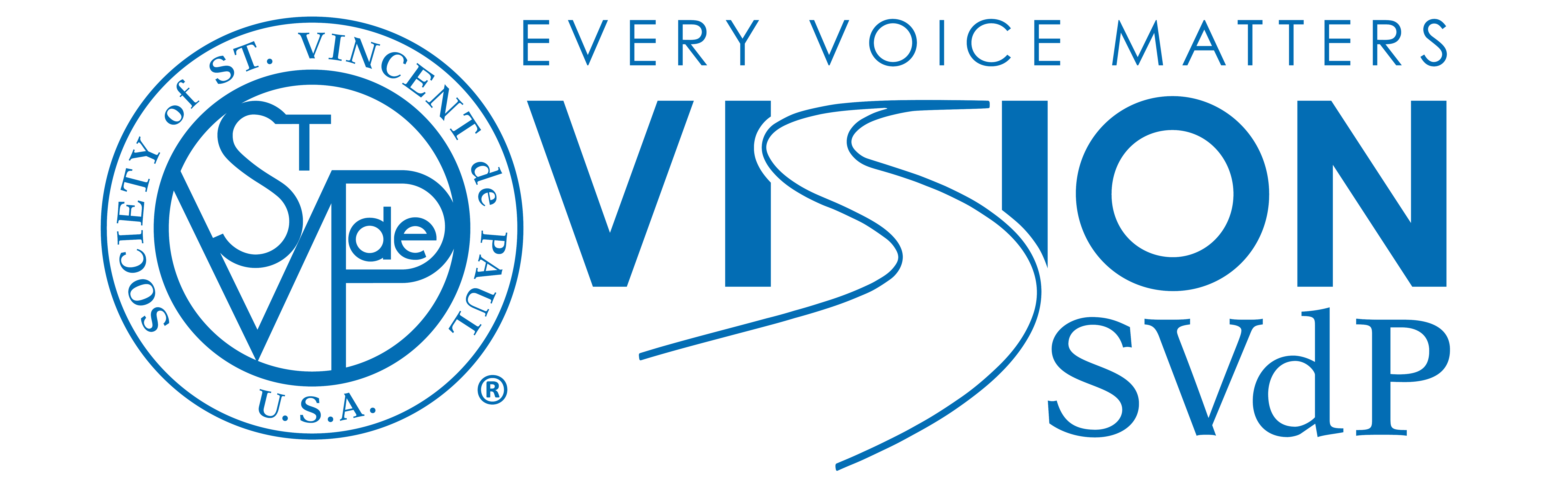 Some 'Guardrails' to Respect

Our Catholic Faith, Vincentian Spirituality, and Catholic Social Teaching will always be core to our identity.
We are a member-led Society that embraces consensus and the principle of subsidiarity as appropriate. 
We exist to grow in holiness and serve our neighbors in need. 
Local knowledge is key to achieving results in our communities. 
We are ONE SOCIETY. Working together as a National Organization is necessary to achieve real strategic impact.
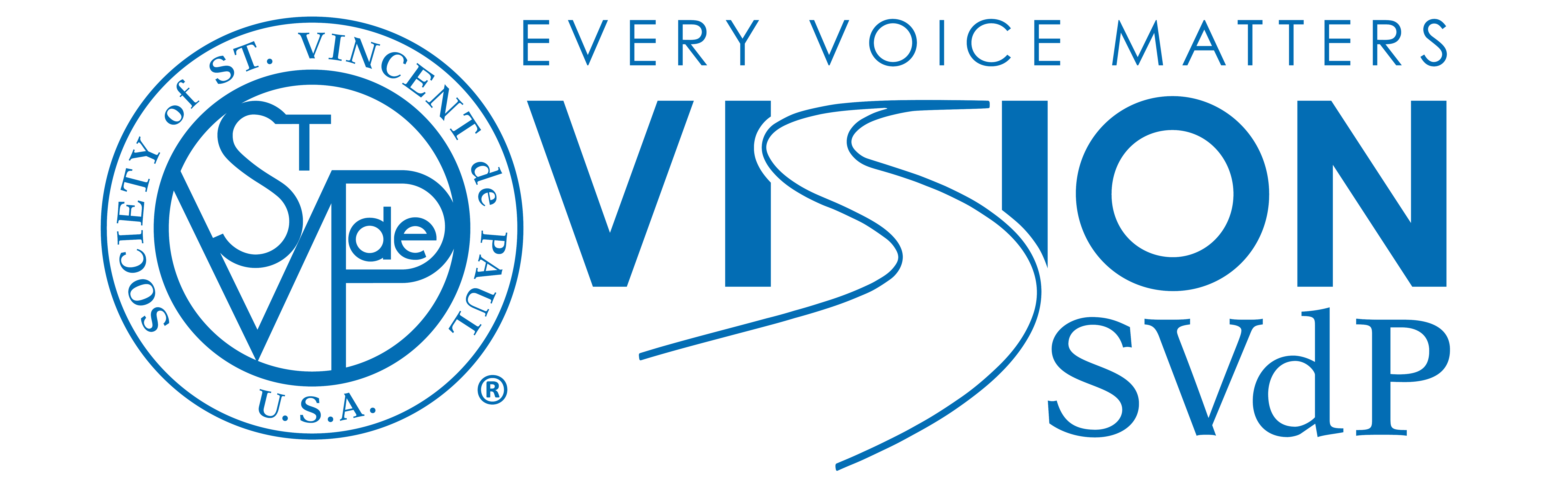 Rules for Listening Sessions

Everyone gets to speak. Everyone needs to speak.
Don’t speak for the 2nd time until everyone has spoken once.
No sermonizing. Keep it short and to the point.
Don’t speak until others have finished speaking.
We are not here to critique what others have to say. 
Stay on topic. Don’t delve into unfocused conversations.
Thou shalt not judge
EVERY VOICE MATTERS!
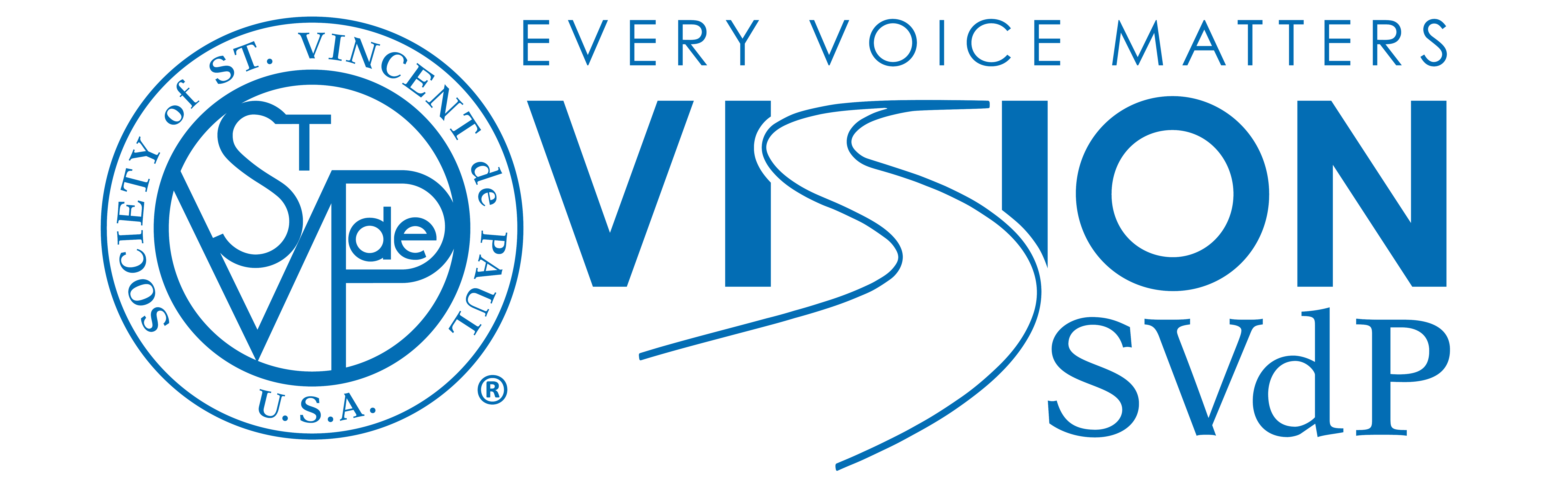 Hints for Listening Sessions

Open your mind and don’t limit your thinking
THERE ARE NO WRONG STATEMENTS.
THERE ARE NO WRONG ANSWERS.
Use clear sentences that make a definitive statement about something. They might begin with:
“I think ...”
“We should ...”
“I find it difficult to ______ because _____”
“If we changed _____ we could _____”
“Why can’t we ______?”
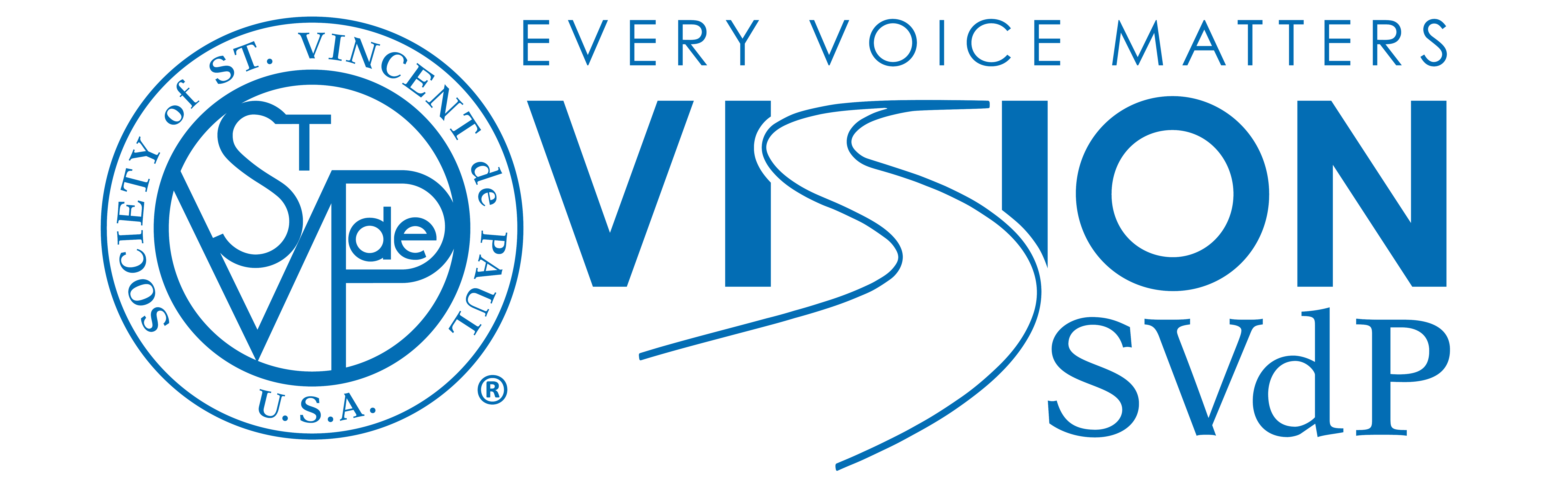 Today’s Listening Sessions

Each table has a MODERATOR. The Moderator is responsible for observing the rules for listening sessions.
Each table has a SCRIBE. Scribes are there solely to capture ideas. They are not there to take minutes or transcribe the discussion. They may ask you to clarify your ideas. 
Moderators and Scribes are also full participants, so it's important that we capture their ideas, as well.
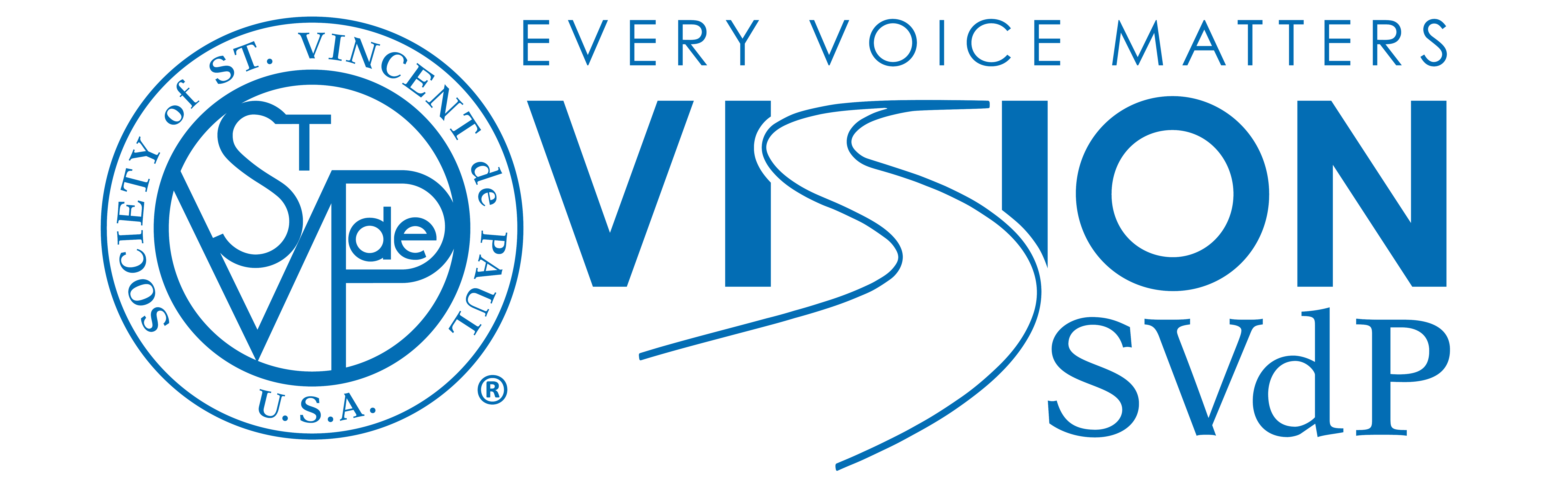 Meditation